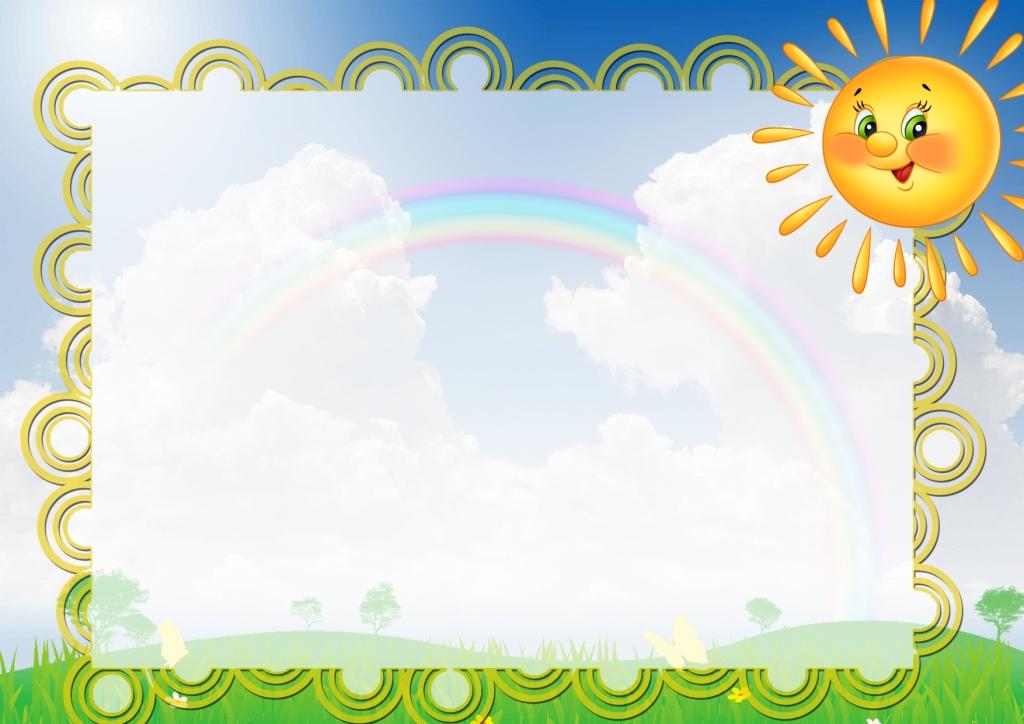 Проект  «Береги здоровье смолоду »
Разработчик:
Малахова О. В.
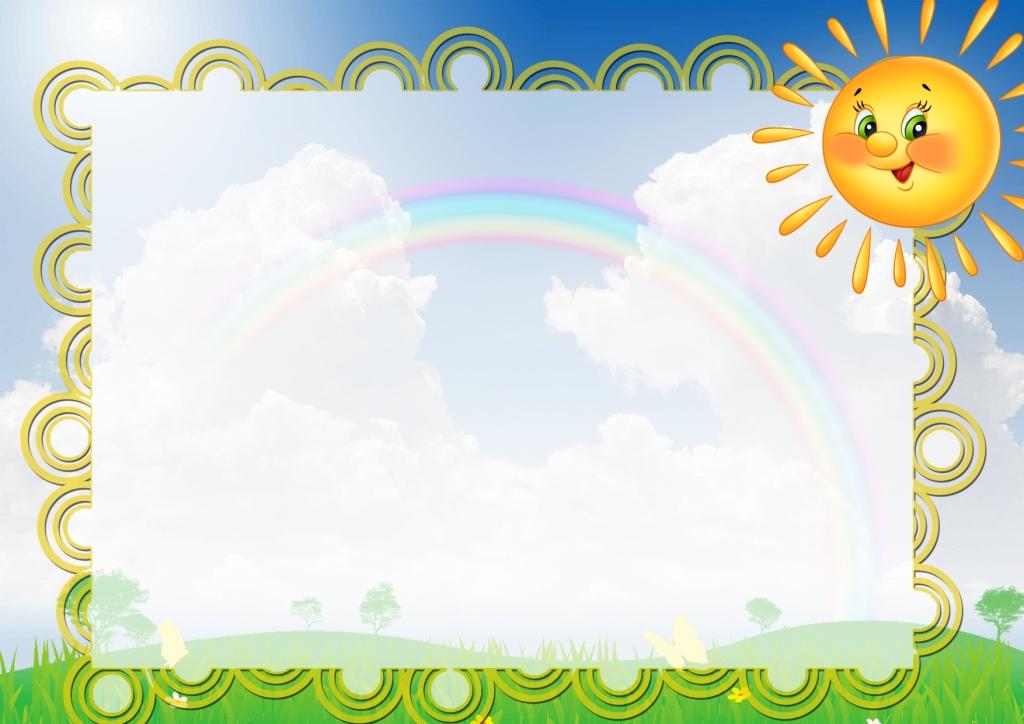 Цель:
формирование у детей представлений о том, 
что здоровье- главная ценность человеческой жизни.
Задачи:
воспитание у детей правильного отношения к своему здоровью;
расширение представлений о том, что полезно и что вредно для здоровья, знаний об отдыхе и спорте, необходимых для его сохранения;
формирование представлений об окружающей среде, влияющей на здоровье человека ;
обогащение и закрепление представлений детей  о том, что для жизни и здоровья необходимы хорошие условия;
ознакомление с устройством организма человека, воспитание познавательного интереса;
привитие навыков здорового образа жизни, развитие потребности в чистоте и правильном уходе за телом.
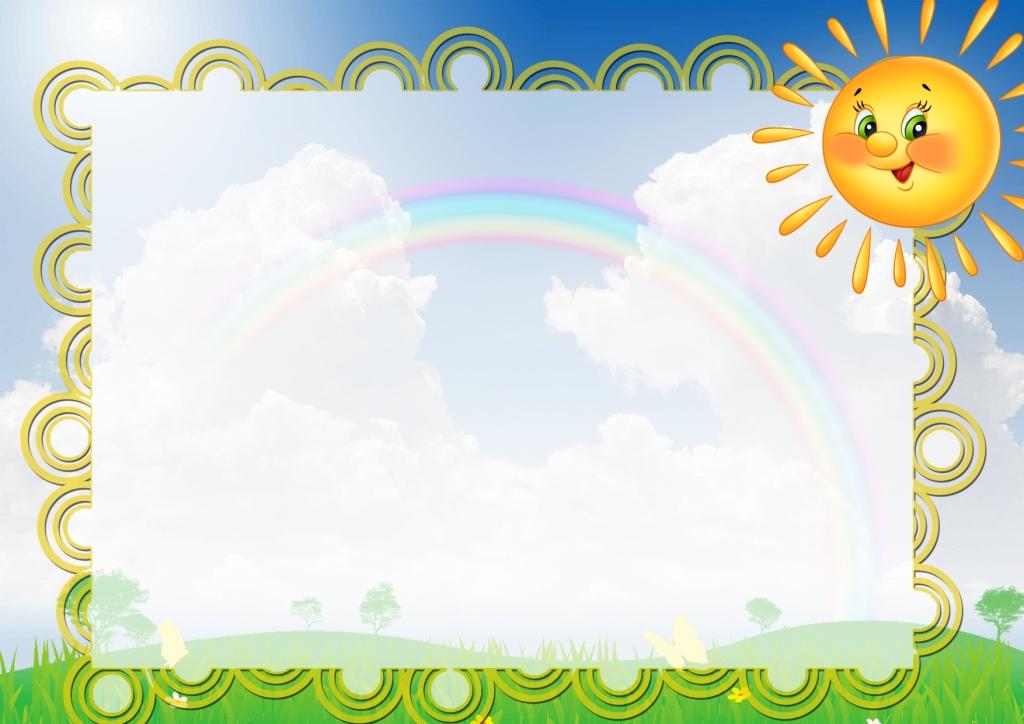 Актуальность
« Я не боюсь ещё и ещё раз повторить :
     забота о здоровье- это важнейший труд педагога. От жизнерадостности, бодрости детей зависит их духовная жизнь, мировоззрение , умственное  развитие, прочность знаний , вера в свои силы»                   

                                                    В.А.Сухомлинский
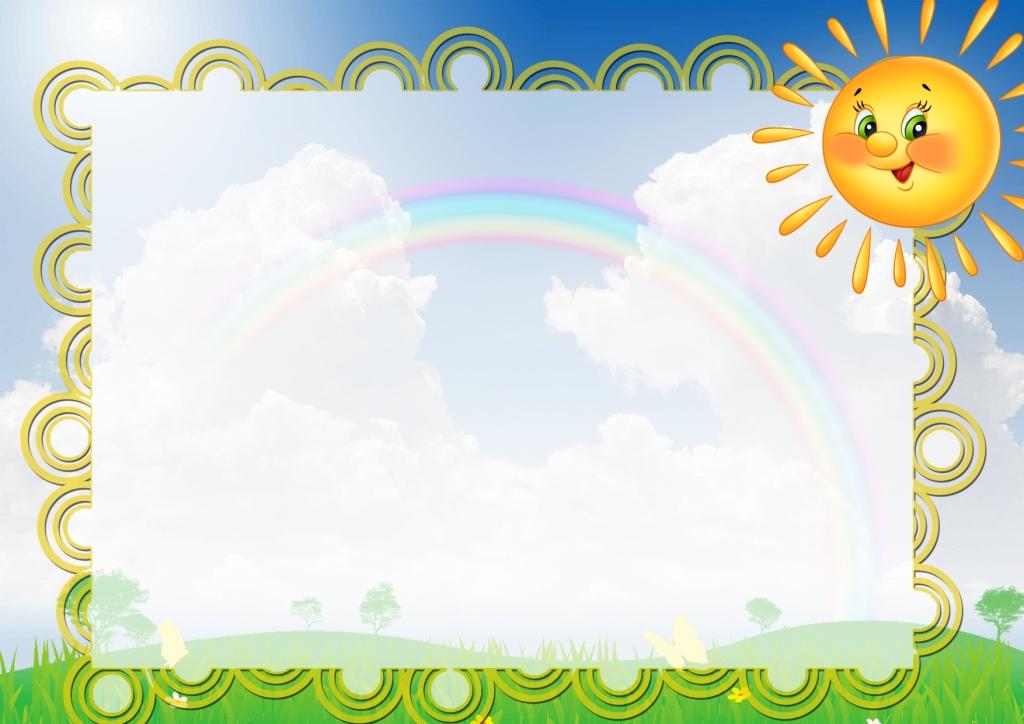 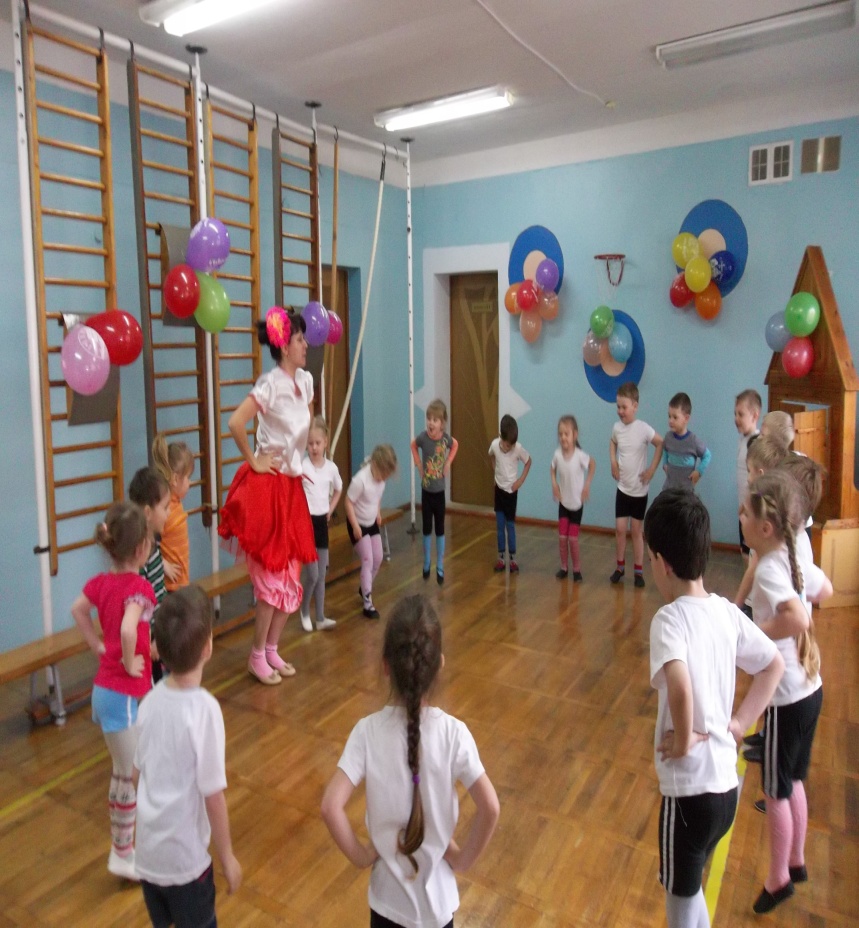 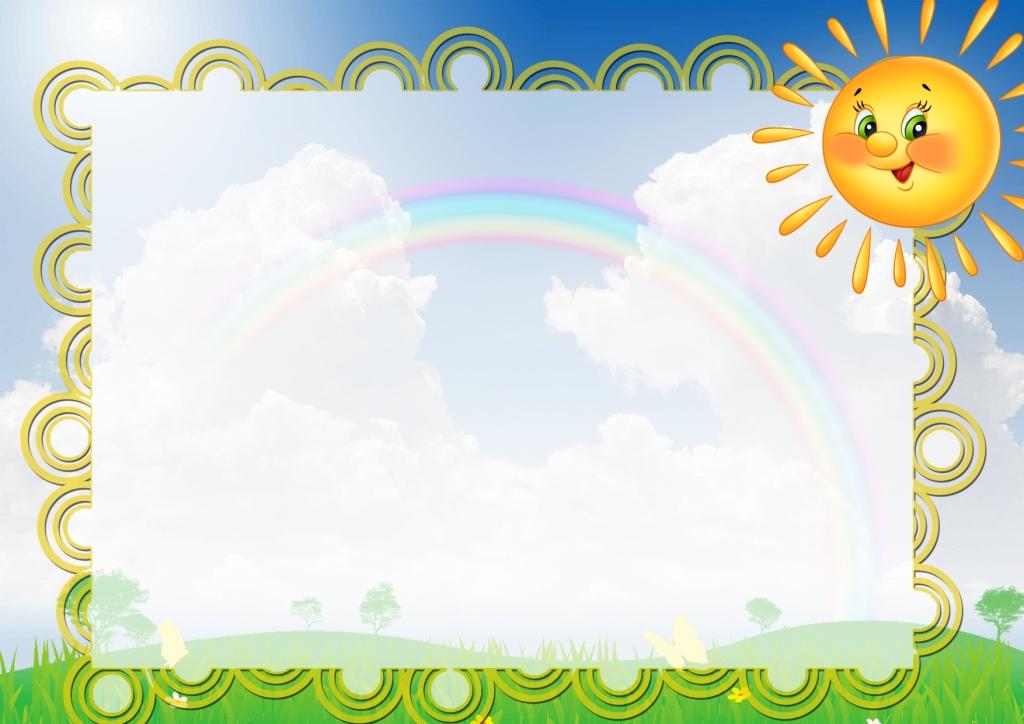 Участники проекта:
Воспитанники ДОУ;
Воспитатели;
Инструктор по физической культуре;
Музыкальный руководитель;
Медицинский работник;
Родители воспитанников.

Тип проекта– краткосрочный
Вид проекта- информационный, игровой, практический
По продолжительности- 1.04.2014г. - 21.04.2014г.
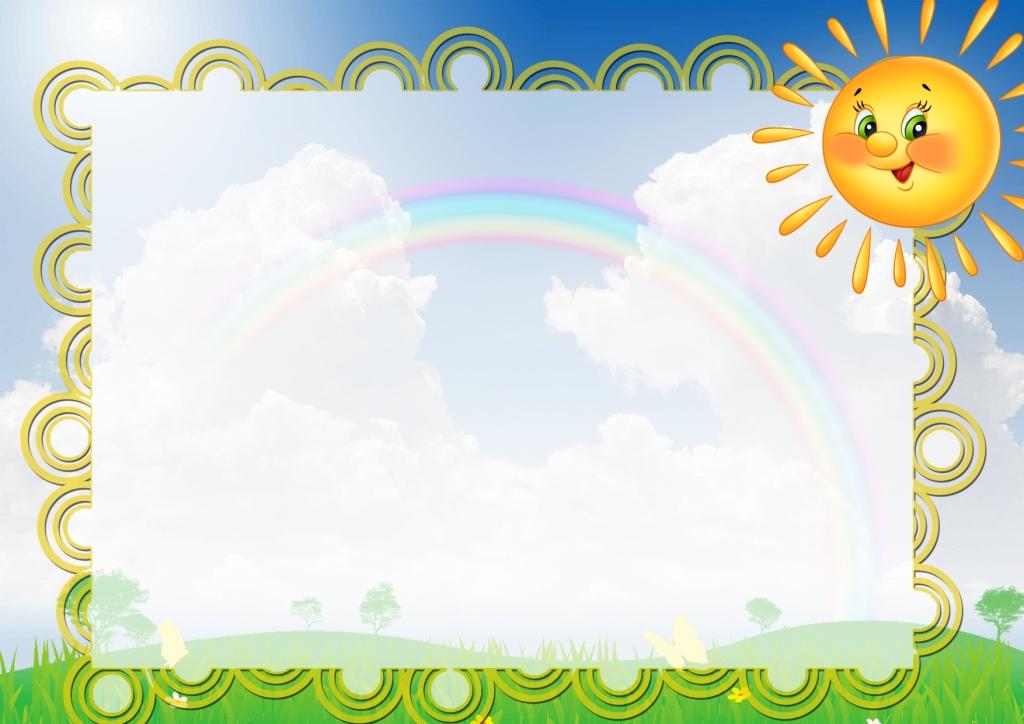 Проблемная ситуация.
Ухудшение здоровья,  малоподвижность детей в последние годы становится серьёзной проблемой. Одна из существующих причин -  отсутствие у детей ценностного отношения к собственному здоровью.
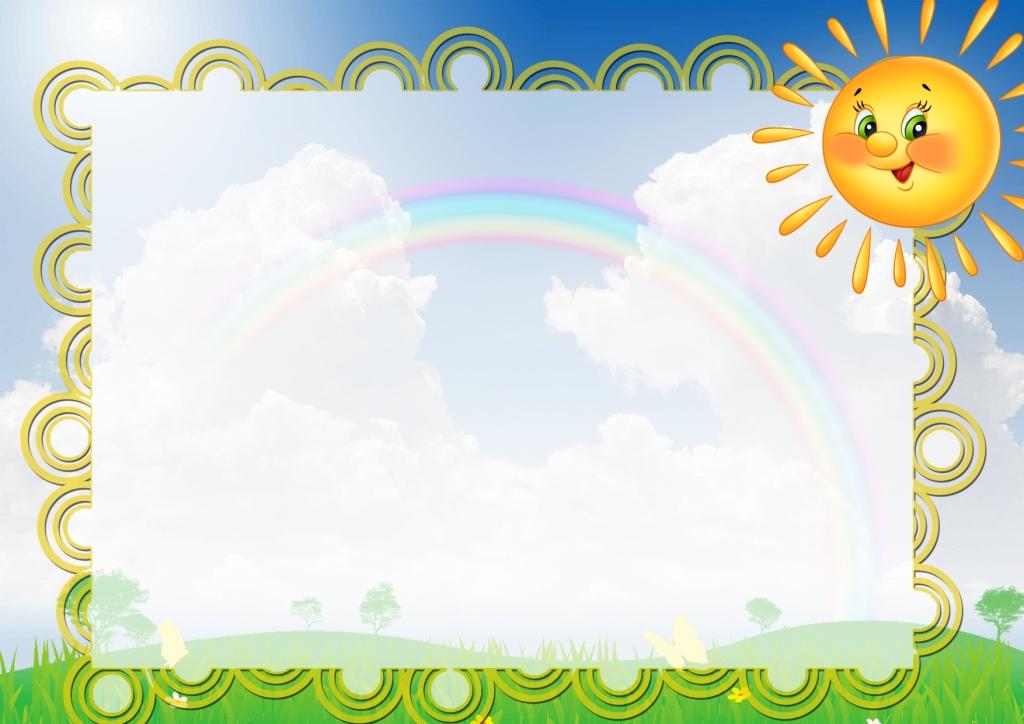 Планируемые результаты проекта:
сформировать у дошкольников представления о здоровом образе жизни, интерес  к  занятиям по физической  культуре и активному отдыху;
расширить знания детей о своём здоровье, освоить культурно-гигиенические навыки;
сформировать тесное взаимодействие всех участников проекта , но главное- бережно относиться к своему здоровью и здоровью близких.
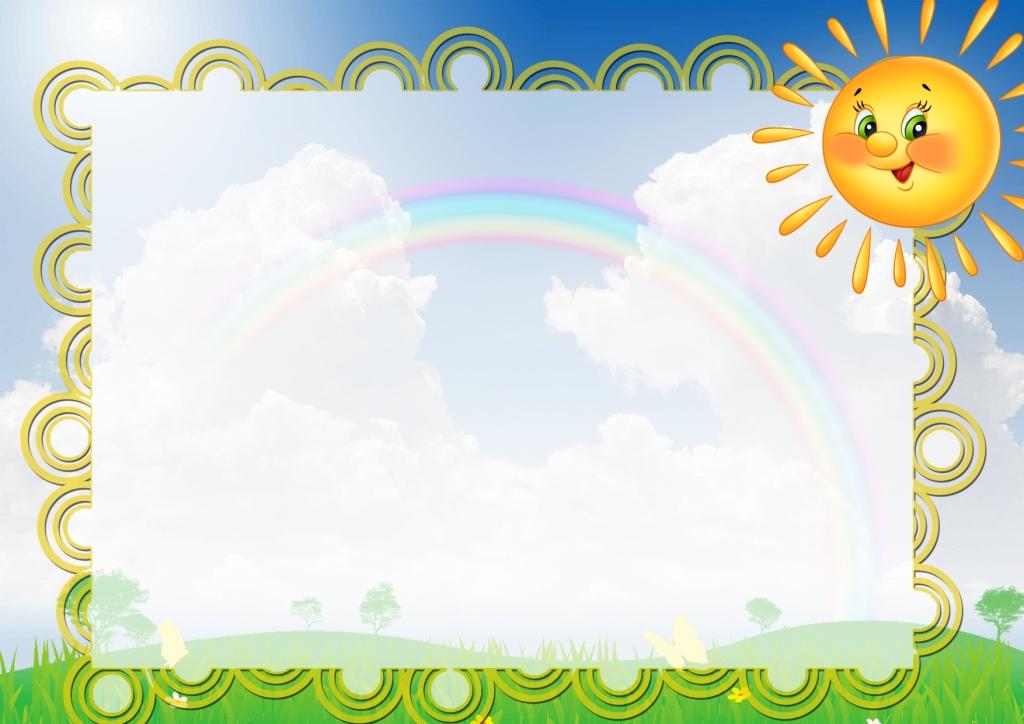 Этапы реализации проекта:I этап- подготовительный: подбор методического  и музыкального                  обеспечения  для реализации проекта; подбор материально- технических  ресурсов, необходимых для выполнения проекта;подбор сюжетно- ролевых, дидактических, подвижных игр.II этап- основной: сбор и систематизация информации; физкультурная деятельность детей; взаимодействие с педагогами; работа с родителями. III этап- заключительный(презентация материалов проекта): фотовыставка  « Здоровые дети- счастливые дети»; конспекты интегрированных занятий по теме проекта;сценарии праздников и развлечений;картотека игр на развитие физических качеств.
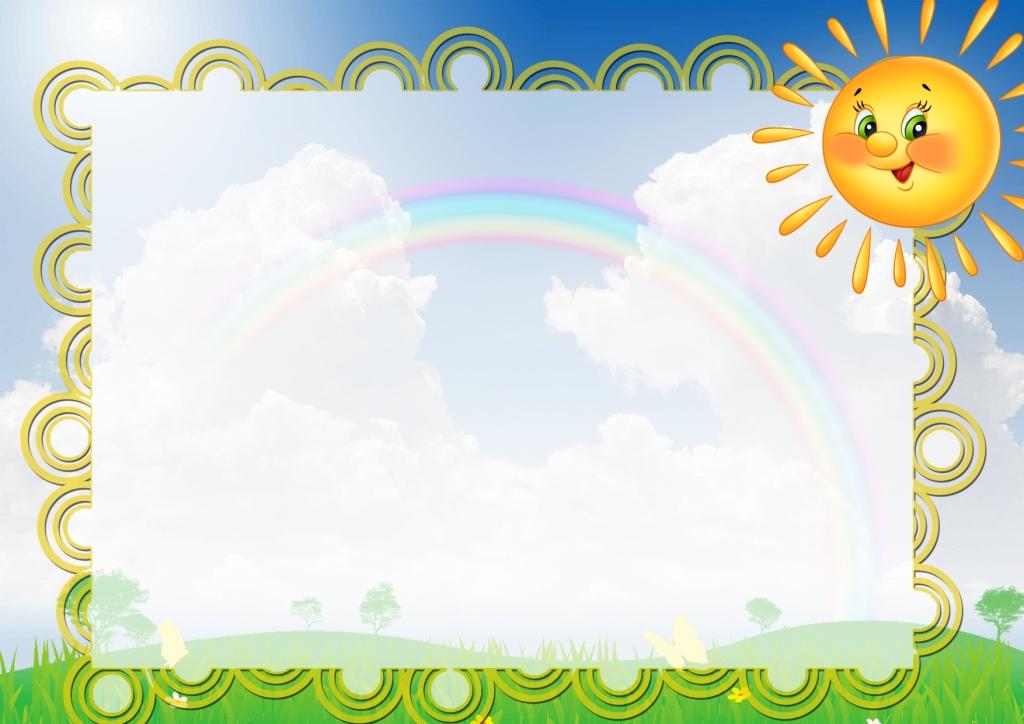 Продукт творческой деятельности:
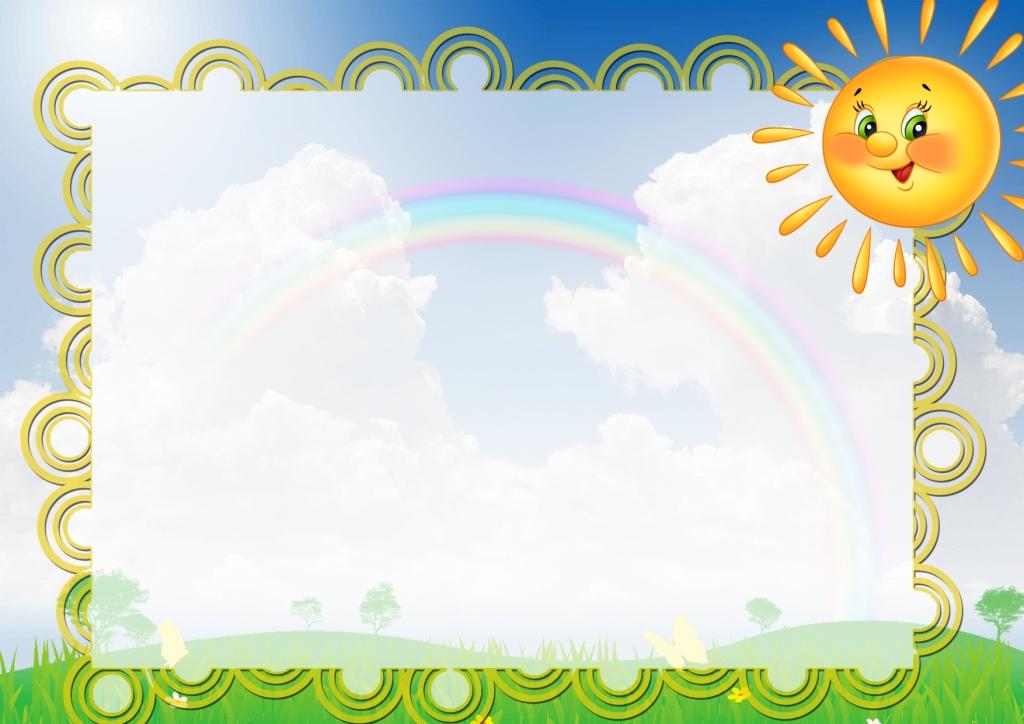 Продукт проектной деятельности:
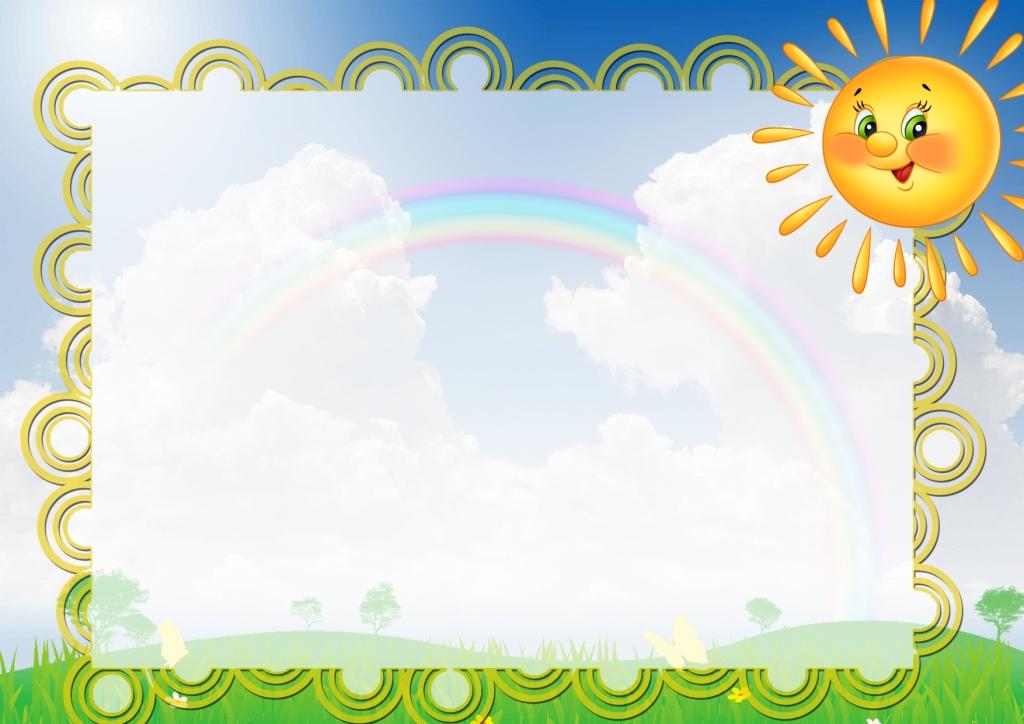 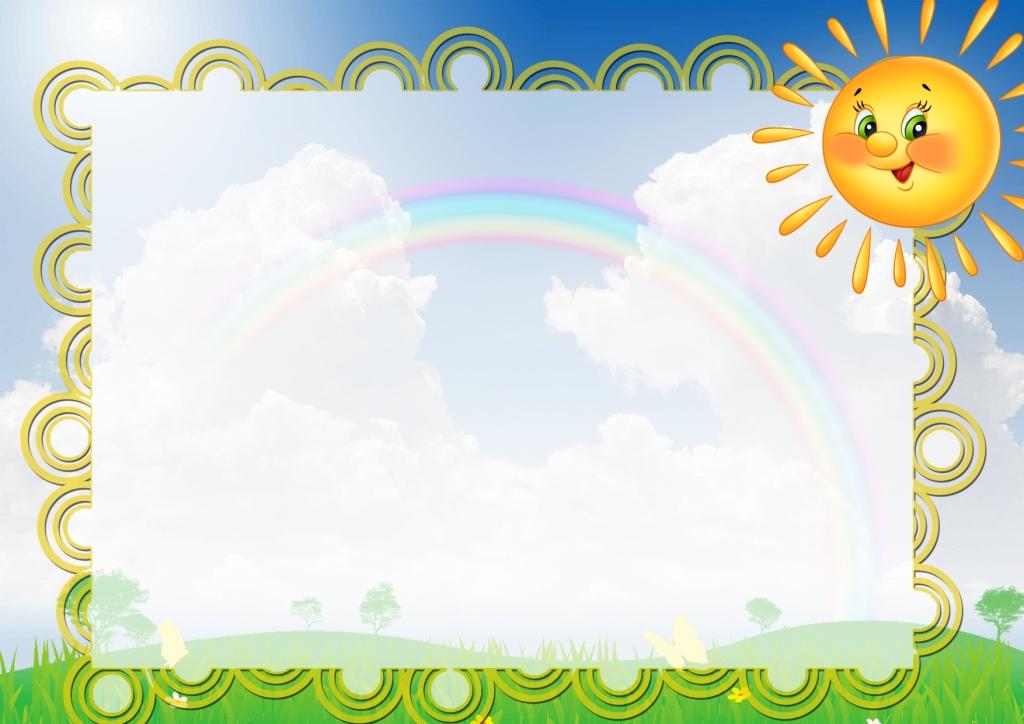 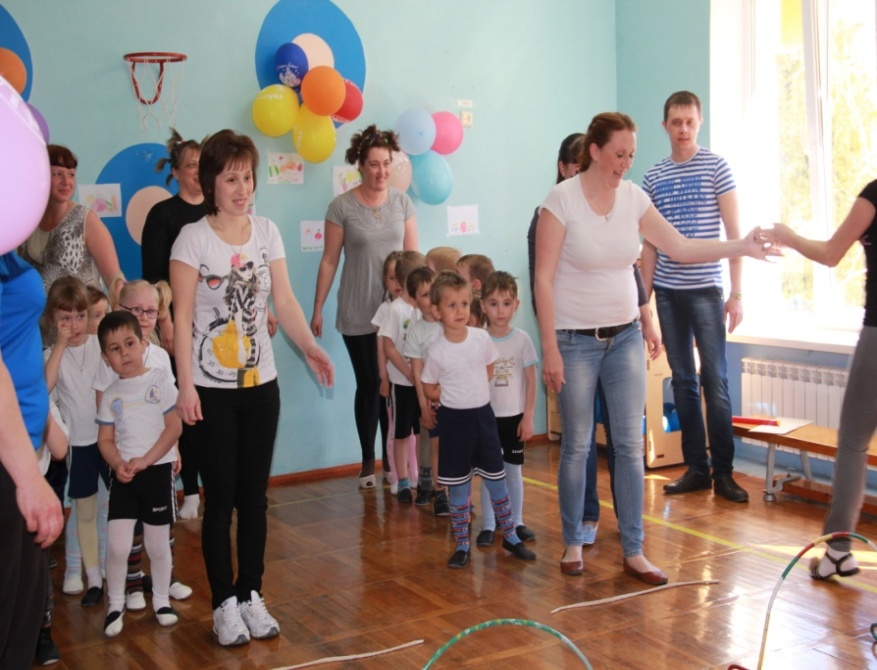 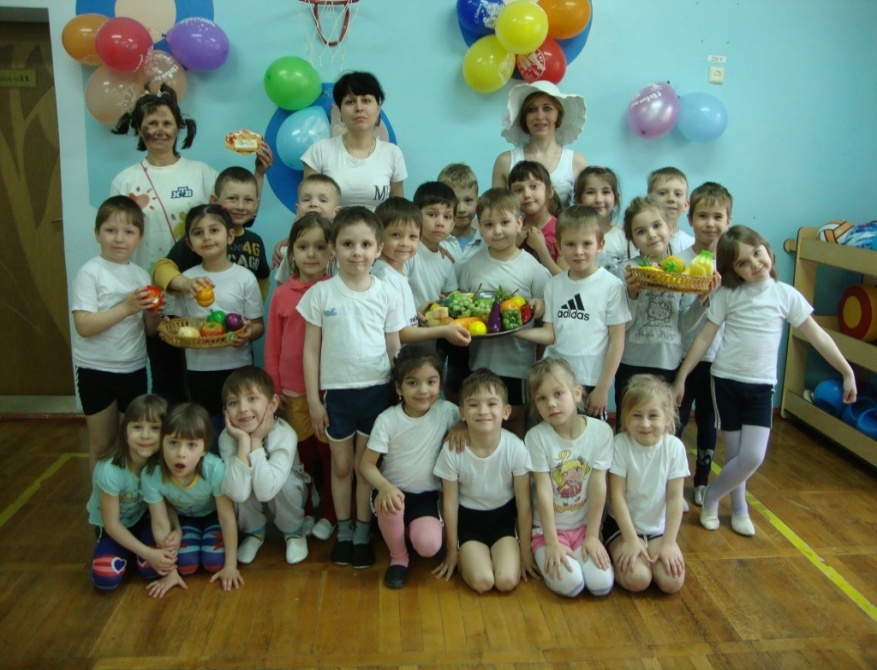 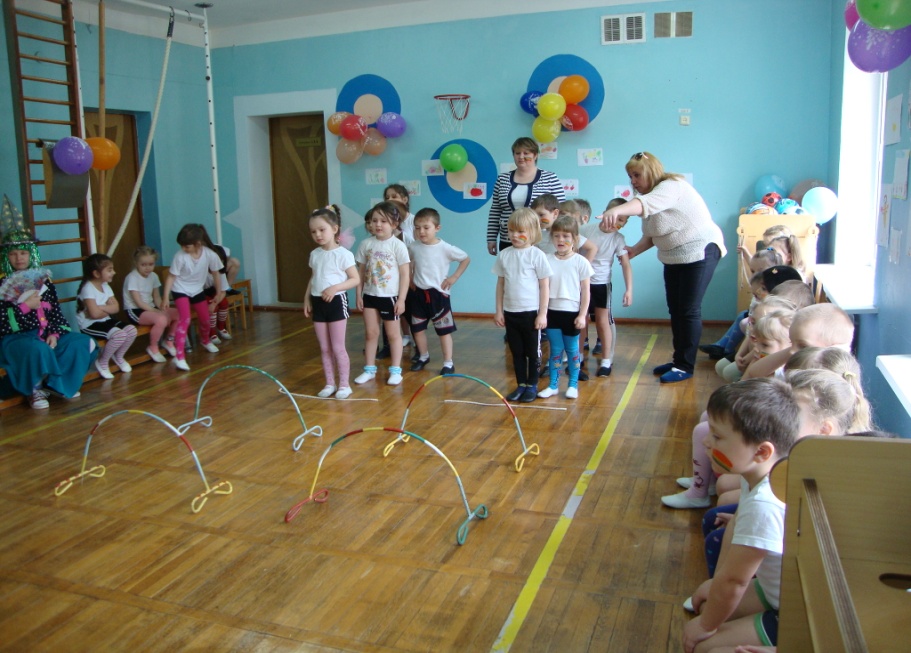 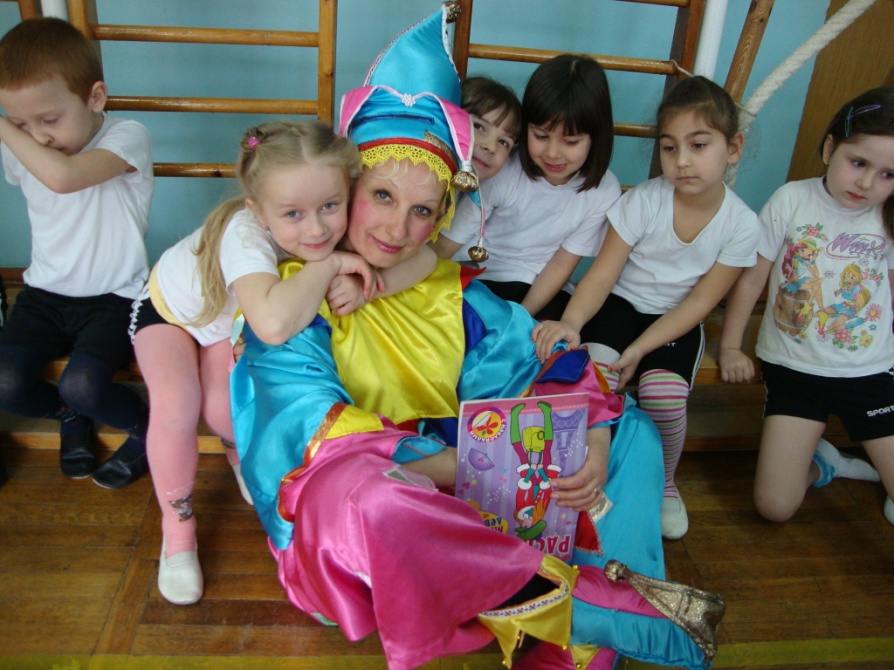 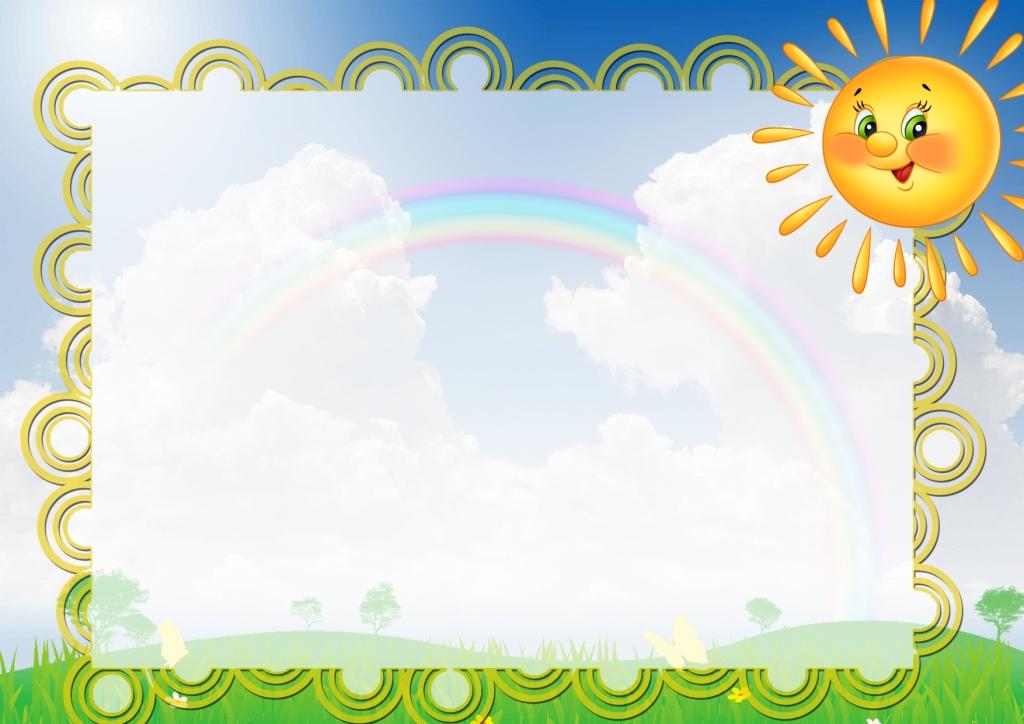 Список используемой литературы:
М.Ю. Картушина  «Быть здоровыми хотим: оздоровительные и познавательные занятия для детей» – М.:АРКТИ, 2004г.;
 Научно- практический журнал №5-2011г.;
М. Н. Сигимова  «Формирование представлений о себе у старших дошкольников» - Волгоград, 2009г.;
Е. А. Бабенкова , О.М. Федоровская  «Игры, которые лечат» - М.: Творческий центр, 2013г.; 
Волошина А.Н. Нетрадиционные подходы. « Играйте на здоровье!» – М.: АРКТИ, 2004г.;
Е.А. Сыпченко «Инновационные педагогические технологии . Метод проектов в ДОУ»- « Детство пресс», Санкт- Петербург, 2013г.
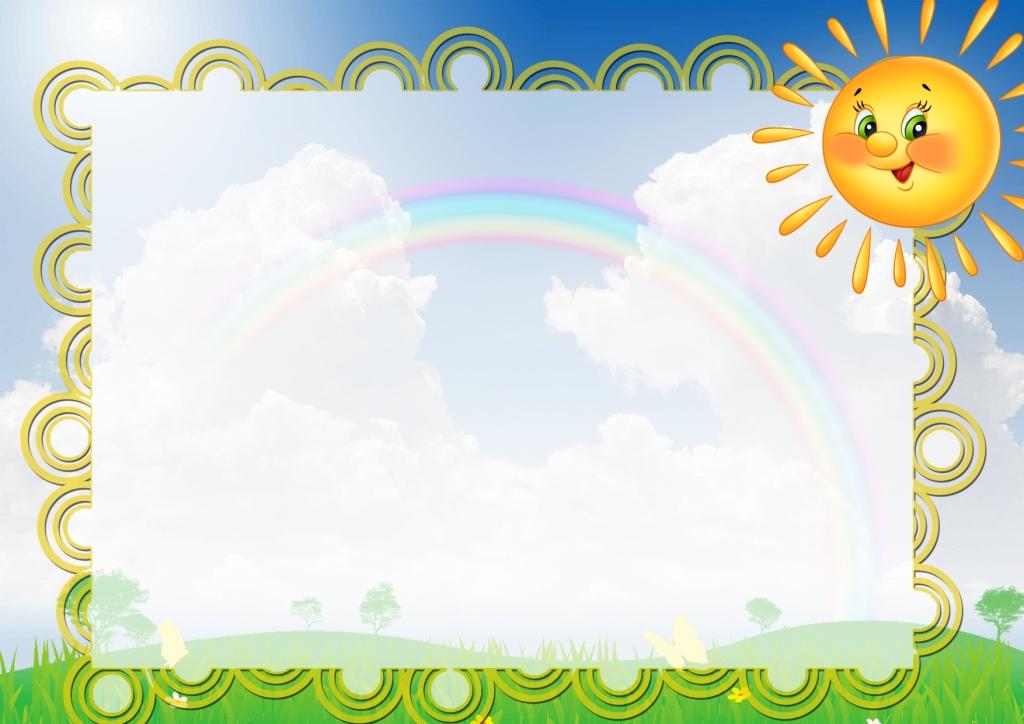 «Здоровье- это самое ценное, что есть у человека»

Спасибо за внимание!
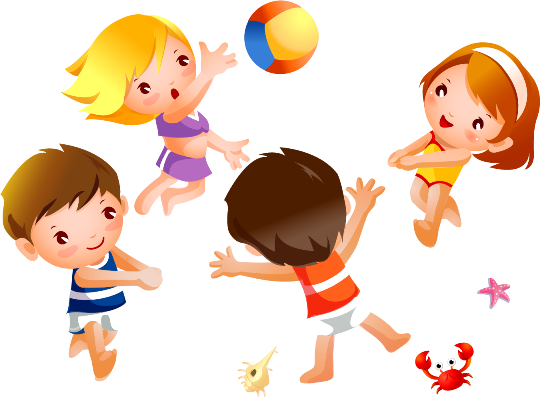 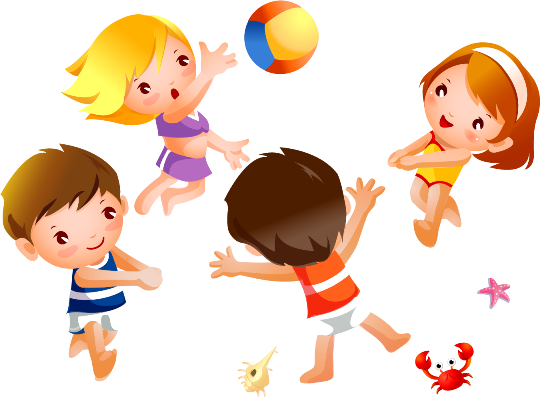